EVIDENCIAS DE LA SEMANA
EDUCACIÓN FÍSICA
SEMANA DEL 17 AL 21 DE MAYO 2021
PLAN CLASE
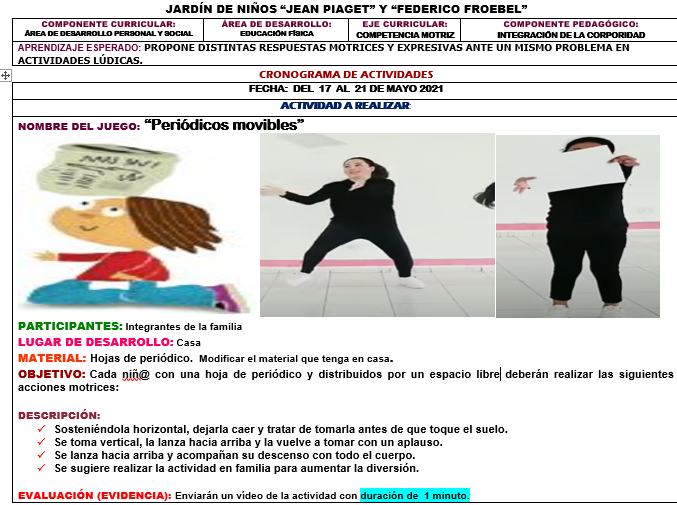 .
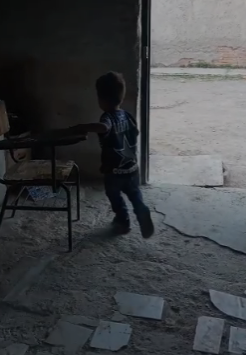 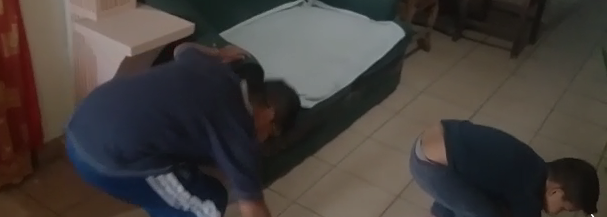 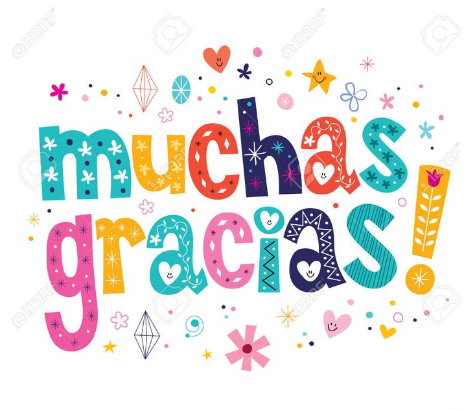 03
In Brief
You can describe the topic of the section here
Welcome!
You can describe the topic of the section here
whoa!
Catch your audience’s attention here
05
Events
You can describe the topic of the section here
It’s the rate of new cute couples
Foxes are cute and sleepy